California Social and Emotional Learning 
Topic 7
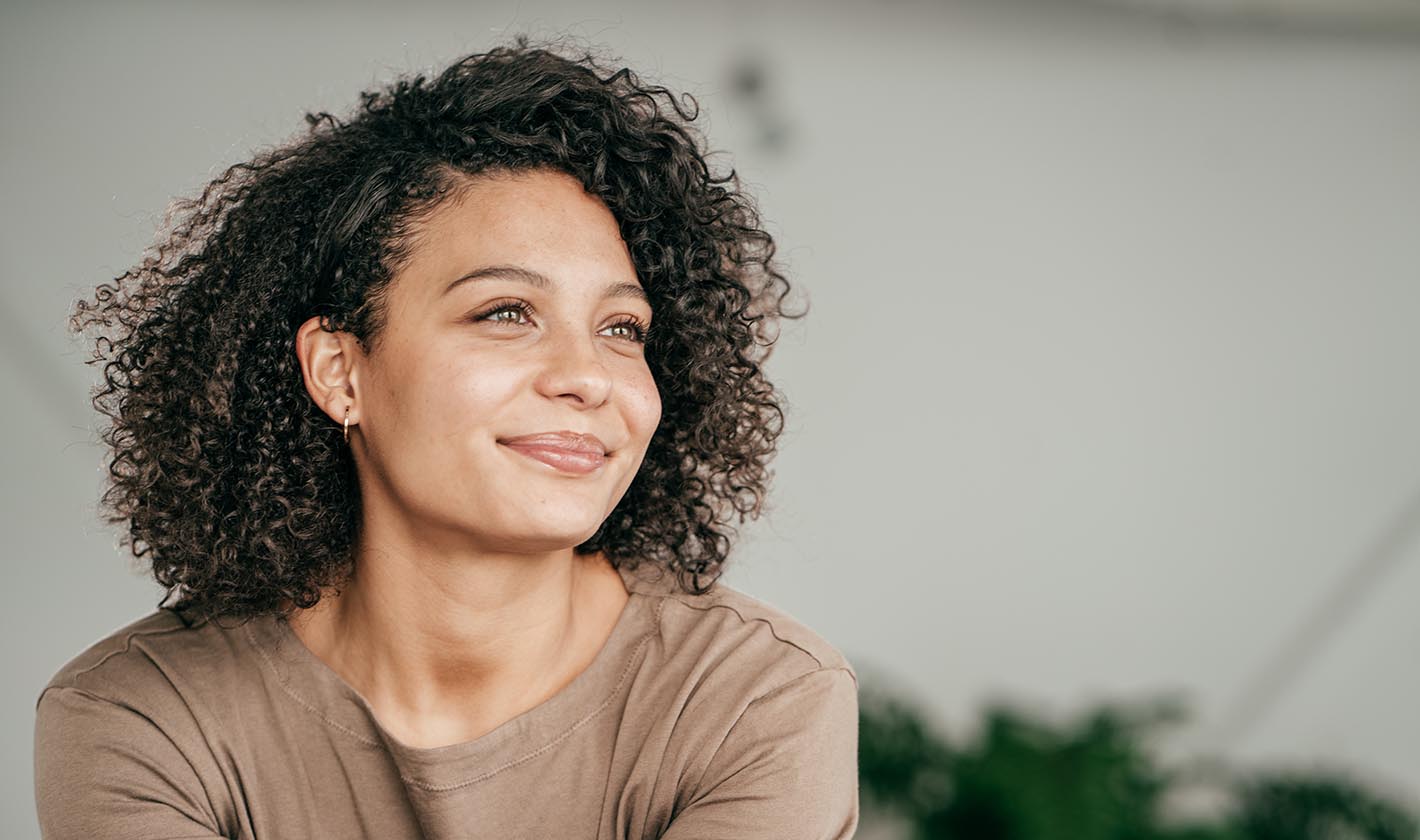 Mindfulness and Well-Being for Educators
7.1 Purpose for Educators
[Speaker Notes: For this lesson, you will need:

- A way to show the videos to your participants (links are in the presenter notes and on the screen). They are YouTube links so you will need an internet connection. 

- It would be helpful for participants to have writing materials (paper, notebook, and pen/pencil). 

Optional: Poster board, post-it notes & markers for group discussions/brainstorming]
California Social and Emotional Learning
Add a Welcoming Ritual Here
[Speaker Notes: Add SEL Signature Practices (e.g., welcoming rituals, optimistic closures, etc.) to your presentation.

The SEL 3 Signature Practices are one tool for fostering a supportive environment and promoting SEL. They intentionally and explicitly help build a habit of practices through which students and adults enhance their SEL skills. 

For a short presentation of what SEL 3 Signature Practices are, along with a list of practices, see the following:
https://docs.google.com/presentation/d/1utb0X71RHbzQdt-aZmOQfiFkg_kHltO7i-hUoOPb2m0/edit?usp=sharing]
California Social and Emotional Learning
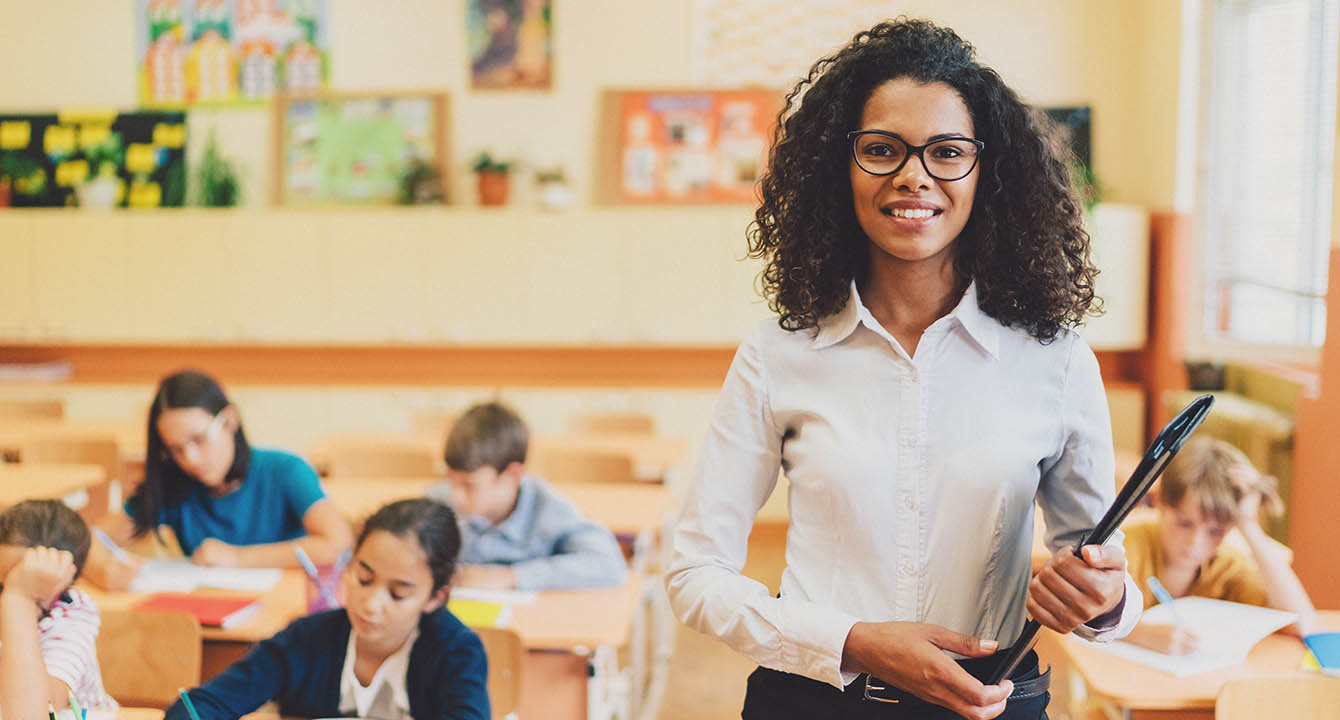 7.1 Purpose for Educators
TOPIC 7: Mindfulness and Well-Being for Educators
[Speaker Notes: "As educators, we can better inspire a life of purpose and meaning in our students by connecting with our own purpose and what drives us in our lives. 

Having a sense of purpose in life contributes to our well-being and positive relationships and provides us with motivation and persistence – especially through difficult times. In turn, this makes us better educators and more able to be present for and inspire our students."]
Learning Objectives
7.1 Purpose for Educators
Link Objectives to Developmental Indicators in
California Transformative SEL Competencies
Explore what purpose is and why it is important
Understand how purpose relates to work as an educator
Learn the difference between passion, meaning, & purpose – and how they relate to one another
Identify steps to developing a greater sense of purpose
[Speaker Notes: Expand objectives to California Developmental Indicators through making connections to SEL competencies in California on developmental age span.

Sourced from CDE (July 2023):
The California Department of Education (CDE) aims to support and advance the efforts of educators across California who are working to fully integrate systemic SEL and equity by building on the promise of T-SEL as a concept. To provide these supports, the CDE has articulated developmental indicators for CASEL’s five core competencies:

Self-Awareness (Intrapersonal Focus)
Self-Management (Intrapersonal Focus)
Social Awareness (Interpersonal Focus)
Relationship Skills (Interpersonal Focus)
Responsible Decision-Making (Inter and Intrapersonal)

Some suggested connections for this module are:


Self-awareness:
- Linking feelings, values, and thoughts
- Developing interests and a sense of purpose
- Reflecting on one’s personal role and contributions within a community

Self-management:
- Setting personal and collective goals
- Using planning and organizational skills

Responsible decision-making:
- Identifying solutions for personal and social problems
- Evaluating personal, interpersonal, community, and institutional impacts]
“The purpose of life is a life of purpose.”
— Robert Byrne
[Speaker Notes: "Robert Byrne famously said 'The purpose of life is a life of purpose.' We are going to spend some time reflecting on purpose and what it means to us, and to us as educators. "]
Video
Video:  What is Purpose & Why is it important
[Speaker Notes: https://youtu.be/L_qi0_IdpDM?si=y7ilGo2fR5rHqb_l
Video Running Time: 6:54

"First, we are going to watch this short video from purpose expert Dr. Kendall Cotton Bronk who defines purpose and describes its benefits. 

As you watch it, consider how some of these benefits may show up in your own life--or how a sharper sense of purpose might help you moving forward."]
Group Reflection
In your small groups (3-5 people), reflect on the following questions:
What is one “Aha” or takeaway you have from this video about purpose? Did this video make you think differently about purpose in any way?

Group share-out or Gallery walk
[Speaker Notes: If facilitating with a group, put participants in groups of 3-5 to discuss these questions after the video.

Consider giving each group a poster board & markers (or post-it notes). 

Invite participants to first discuss these two questions in their small groups. Have them write their ONE take-away on a post-it. Either add it to the poster board (or a wall). 

Invite groups to do a "gallery walk" of others' responses for a few moments. 

If you don't have post-it notes or poster boards, first invite discussion in the small groups, and then invite a group share-out with speakers appointed from each group.]
Video
Video:  Why is Purpose Important for educators?
[Speaker Notes: https://youtu.be/2u0aY-IB09E
Video Running Time: 4:44

It may be helpful to encourage participants to take out a piece of paper or journal for this video. 

"Next we are going to watch this video on what purpose is important for educators. 

As you watch, there will be a moment to reflect on your own purpose as an educator." 

Pause the video at about 1:52 - to give participants a moment to reflect on the question on the slide.]
Video Reflection
Individually, reflect on the following questions:
Do you have an intuitive sense of what your purpose is? Can you jot down some initial words or phrases that capture it? 


If you can’t think of anything, that’s OK! We are going to go through some steps in the next video to unpack purpose! Then we will check in with these words you wrote down.
[Speaker Notes: If facilitating with a group, put participants in groups of 3-5 to discuss these questions after the video.

Consider giving each group a poster board & markers (or post-it notes). 

Invite participants to first discuss these two questions in their small groups. Have them write their ONE take-away on a post-it. Either add it to the poster board (or a wall). 

Invite groups to do a "gallery walk" of others' responses for a few moments.]
Video
Video: How to discover your purpose
[Speaker Notes: https://www.youtube.com/watch?v=H97Dfw8VTQU
Video Running Time: 9:59

Invite your participants to pay particular attention to the 4 phases of purpose development. You can mention we will do a group activity afterwards with these phases. 

Pause at 4:46 to allow participants some time to reflect.]
Group Reflection
After watching the videos, reflect on the following questions:
Which of the 4 phases -- Pause, Dream, Activate, or Reflect -- do you feel like you are in right now, when it comes to your purpose journey?

We are going to gather with our fellow “Purpose Phase cohort”


Each group will have a different activity to work on individually and then discuss together.
[Speaker Notes: "Now we are going to try out some of these strategies we heard about in the video. 

Each of us will be in a different phase of our purpose journey. 


Take a moment to identify which phase you think you are in right now: Pause, Dream, Activate, or Reflect. 

Now I invite you to gather in these 4 groups (i.e., all Pausers together, all Dreamers together). 

Each group will get their own activity to focus on for the next 10-15 minutes. 

You will reflect individually first on some questions - then  discuss and share ideas as a small group."]
PAUSE GROUP
Magic Wand Practice
Individually:
Take 5 minutes to think about the world you live in. This includes your home, your community, and the world at large.
Imagine you’ve been given a magic wand, and you can change anything you want to change in the world. What would you want to be different? Why? Describe your ideal world in writing.
What would it take to change the world in this way. Is there anything you can do to help move the world closer to this ideal?
 
In your small group:
Share what you would change - and what you think it would take to change it 
Take a few minutes to discuss each person’s ideas. Can you offer any questions or expansions?
7.1 Purpose
[Speaker Notes: https://ggie.berkeley.edu/wp-content/uploads/2024/08/Purpose-Educators-Turnkey-Downloadables.pdf]
DREAM GROUP
Purpose Map
Take 5 minutes to fill in the 4 circles individually

Discuss and share your ideas with your small group 
What themes or trends do you notice in your own map? In the groups’ maps?
7.1 Purpose
[Speaker Notes: https://ggie.berkeley.edu/wp-content/uploads/2024/08/Purpose-Educators-Turnkey-Downloadables.pdf

Or invite participants to just draw similar circles as they appear on the screen here]
ACTIVATE GROUP
Brainstorm: Actions & Obstacles
Brainstorm 3 ways you can put your current purpose into action. 
Pick 1-3 of your actions
What are some obstacles in the way of this action

As a group, share your one action and obstacles.
Discuss some strategies for to overcome your obstacles as a small group.
7.1 Purpose
[Speaker Notes: https://ggie.berkeley.edu/wp-content/uploads/2024/08/Purpose-Educators-Turnkey-Downloadables.pdf]
REFLECT GROUP
Daily Reflection
First, consider your answer to these questions individually: 
 
What did I do today or this week that ignited  my passion? 
 What was I doing when I felt most connected to purpose?
What am I grateful for today?

Choose one answer to one of these questions to share in your small group.
7.1 Purpose
[Speaker Notes: https://ggie.berkeley.edu/wp-content/uploads/2024/08/Purpose-Educators-Turnkey-Downloadables.pdf]
LARGE GROUP SHARE OUT
Highlights or aha’s from each group?
7.1 Purpose
[Speaker Notes: If you have time in your session, invite the larger group to come back together, nominate a speaker from each group, and share out some highlights or "aha" from each group. 

You can consider doing the following Rose-Bud-Thorn activity as an individual reflection or large group reflection.]
Reflection: Rose-Bud-Thorn
Rose = A highlight, success, small win, or something positive that happened. 

Thorn = A challenge you experienced or something you can use more support with.

Bud = New ideas that have blossomed or something you are looking forward to knowing more about or experiencing.
[Speaker Notes: Invite learners to consider these questions individually - or in their small groups to share out at the end of the session. 

Encourage them to consider these questions in relation to their purpose journey and the activities they did during this session.]
California Social and Emotional Learning
Add an Optimistic Closure Here
[Speaker Notes: Add SEL Signature Practices (e.g., welcoming Rituals, optimistic closures, etc. to your presentation).

The SEL 3 Signature Practices are one tool for fostering a supportive environment and promoting SEL. They intentionally and explicitly help build a habit of practices through which students and adults enhance their SEL skills. 

For a short presentation of what SEL 3 Signature Practices are, along with a list of practices, see the following:
https://docs.google.com/presentation/d/1utb0X71RHbzQdt-aZmOQfiFkg_kHltO7i-hUoOPb2m0/edit?usp=sharing]